Exemples concrets de tâches complexes en histoire au collège
Rédiger le journal intime d’un citoyen romain
Rédiger la notice d’information d’un musée
Présenter une plaquette d’informations
Grille d’évaluation d’une tâche complexe
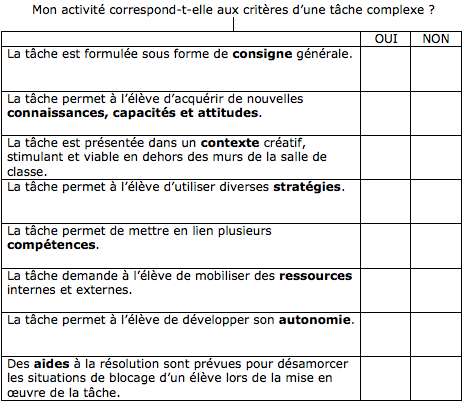 CAS 1 : Enseigner par compétences en histoire
Rédiger le journal intime d’un citoyen romain
Cours
Remédiation tout au long du cours
Tâche complexe
Les compétences se construisent au fur et à mesure du cours…
Rédiger le journal intime d’un citoyen romainLes objectifs
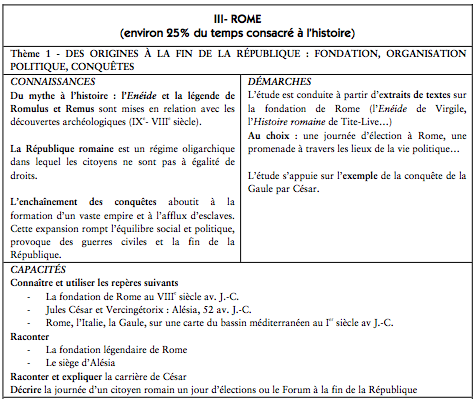 Des connaissances
Des capacités
[Speaker Notes: Travailler des compétences du programme de 6è
Travailler en partenariat avec la documentaliste]
Rédiger le journal intime d’un citoyen romainLa consigne
« Rédigez le journal intime d’un habitant de Rome sous la période de la République. Vous l’écrirez à la manière d’un esclave, d’une femme de citoyen, d’un magistrat, d’un soldat, d’un paysan ou d’un enfant de citoyen selon votre groupe de travail. Vous évoquerez sa vie quotidienne dans les rues de Rome ainsi que ses droits et devoirs au sein de la société romaine. »
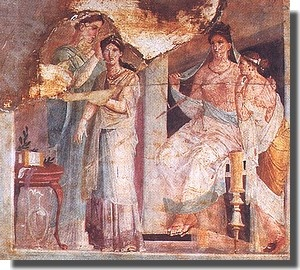 Un contexte créatif, stimulant et viable en dehors des murs de la classe
Diversité des stratégies possibles et développement de l’autonomie
[Speaker Notes: Consigne très générale
Travaille de groupe]
Rédiger le journal intime d’un citoyen romainLes compétences travaillées et évaluées
Compétences documentaires
Compétences littéraires
Compétences relevant de la culture humaniste
Rédiger le journal intime d’un citoyen romainLes ressources
Quelles ressources internes les élèves pouvaient-ils mobiliser ? 
Méthodologie du récit déjà abordée dans les chapitres précédents
Connaissances préalables sur le thème

 Quelles ressources externes les élèves pouvaient-ils mobiliser ?
Ressources documentaires sélectionnées au CDI
Aides à la méthodologie
Apports de connaissances dans le cadre du reste du cours
Professeurs
Rédiger le journal intime d’un citoyen romainLes aides à la résolution
Des aides au savoir
Repères temporels (chronologie de la Rome sous la République)
Repères spatiaux (plan de Rome)
Vocabulaire

Des aides au savoir-faire
Clés d’un document (recherche d’information)
Codes du journal intime (règles de rédaction)

Des aides au savoir-être
Organiser le travail de groupe
Etablir un planning
Exemple d’aide à la résolution
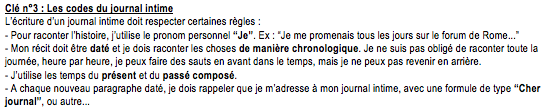 Repères spatiaux à différentes échelles
Méthode du journal intime
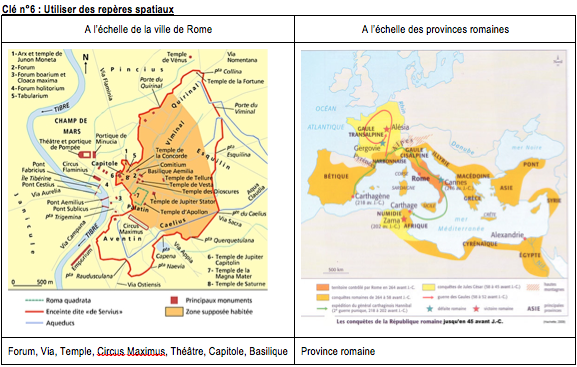 CAS 2 : TRAVAILLER des compétences en histoire des arts
Rédiger la notice d’information d’un musée
Cours d’Arts plastiques
Cours de Français
Cours d’Histoire
Tâche complexe dans le cadre de l’Histoire des Ars
Les compétences se construisent de manière interdisciplinaire…
Rédiger la notice d’information d’un muséeLes objectifs
Projet interdisciplinaire dans le cadre de l’Histoire des Arts
Histoire
Français
Arts plastiques

Evaluer l’ensemble des élèves 6ème
Classe sans notes
Classes « classiques » avec notation chiffrée
[Speaker Notes: Travailler des compétences du programme de 6è
Travailler en partenariat avec la documentaliste]
Rédiger la notice d’information d’un muséeLa consigne
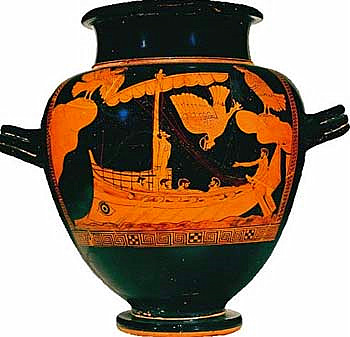 Un contexte créatif, stimulant et viable en dehors des murs de la classe
« Un musée a fait l’acquisition d’un célèbre vase grec. Le musée vous contacte pour construire une notice de présentation du vase à l’intention des futurs visiteurs. Le directeur du musée insiste pour cette brochure traite de l’objet mais aussi de l’histoire évoquée sur celui-ci. »
Diversité des stratégies possibles et développement de l’autonomie
[Speaker Notes: Consigne très générale
Travaille de groupe]
Rédiger la notice d’information d’un muséeLes compétences travaillées et évaluées
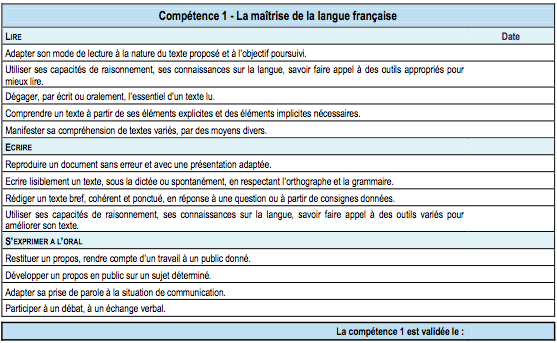 Rédiger la notice d’information d’un muséeLes compétences travaillées et évaluées
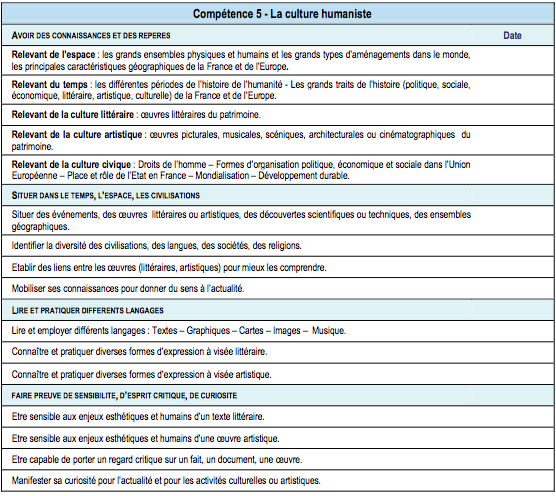 Rédiger la notice d’information d’un muséeLes ressources
Quelles ressources internes les élèves pouvaient-ils mobiliser ? 
Méthodologie du récit déjà abordée dans les chapitres précédents
Connaissances préalables sur le thème : chapitre sur la Grèce antique, vocabulaire de la céramique grecque, textes homériques…

 Quelles ressources externes les élèves pouvaient-ils mobiliser ?
Dossier documentaire
Aides à la méthodologie
Rédiger la notice d’information d’un muséeLes aides à la résolution
Des aides au savoir
Repères chronologiques
Repères littéraires sur la mythologie grecque
Vocabulaire

Des aides au savoir-faire
Analyse d’un vase grec
Conseils pour la construction d’une brochure

Des aides au savoir-être
Questions à se poser concernant les enjeux esthétiques
CAS 3 : Evaluer PAR compétences en histoire
Présenter une plaquette d’informations
Cours
Remédiation
Evaluation sous forme de tâche complexe
Les compétences se construisent dans le cours et 
la tâche complexe devient l’évaluation…
Présenter une plaquette d’informationsLes objectifs
Evaluer le chapitre d’histoire en 3ème : 
Les grandes innovations scientifiques et technologiques et l’évolution des systèmes de productions et leurs conséquences sociales
Travailler à partir d’un exemple intégrateur : ici une grande marque automobile comme Renault

Utiliser le TICE en autonomie
Evaluer et valider des compétences du B2i
[Speaker Notes: Travailler des compétences du programme de 6è
Travailler en partenariat avec la documentaliste]
Présenter une plaquette d’informationsLa consigne
« Un grand constructeur automobile français fait appel à vous pour construire une plaquette d’information sur l’histoire de son groupe de 1945 à nos jours. Il insiste pour que l’évolution de sa marque sois mis en lien avec l’évolution de l’économie et de la société française. Vous présenterez ce travail à l’oral par groupe de 2/3.»
Un contexte créatif, stimulant et viable en dehors des murs de la classe
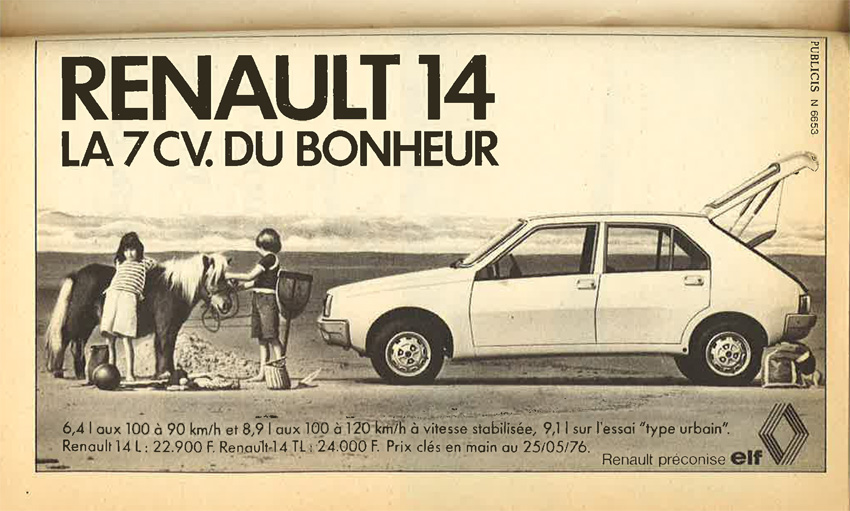 Diversité des stratégies possibles et développement de l’autonomie
[Speaker Notes: Consigne très générale
Travaille de groupe]
Construire une plaquette d’informationsLes compétences travaillées et évaluées
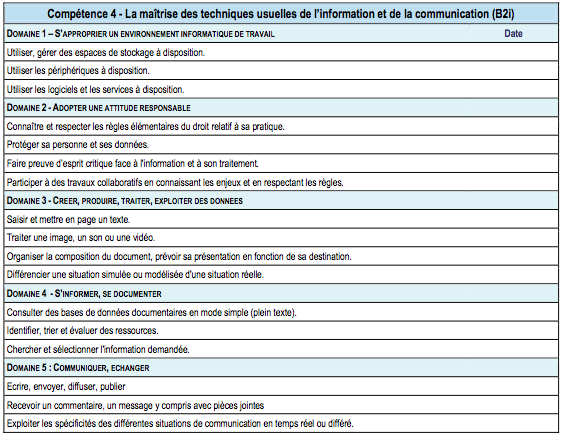 Présenter une plaquette d’informationsLes compétences travaillées et évaluées
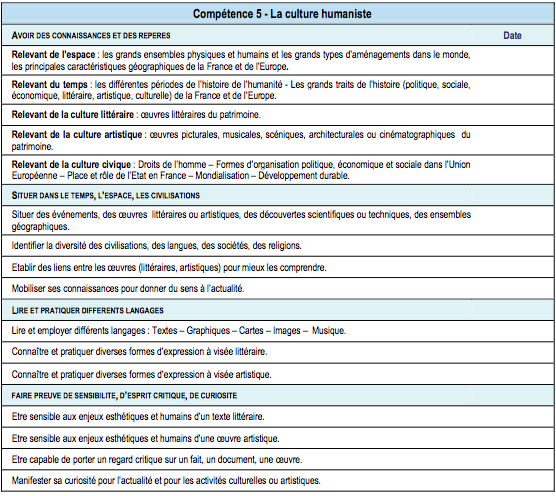 Présenter une plaquette d’informationsLes ressources
Quelles ressources internes les élèves pouvaient-ils mobiliser ? 
Cours sur les Trente Glorieuses
Esprit critique face à l’information publicitaire
Connaissances personnelles sur le thème

 Quelles ressources externes les élèves pouvaient-ils mobiliser ?
Dossier documentaire : vidéos, affiches publicitaires
Aides à la méthodologie : outils TICE
Présenter une plaquette d’informationsLes aides à la résolution
Des aides au savoir
Repères chronologiques
Vocabulaire

Des aides au savoir-faire
Analyse critique d’un document publicitaire
Tutoriel pour l’outil de création d’une chronologie interactive

Des aides au savoir-être
Organiser le travail de groupe
Respecter ses droits en ligne
Développer son esprit critique face à l’information
Exemple d’aide à la résolution
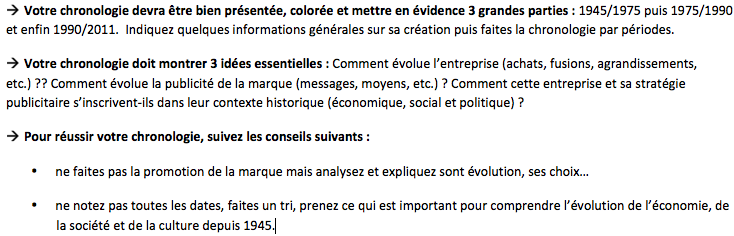 Rappel de la chronologie du cours
Conseils méthodologiques
Pour aller plus loin…
Un ouvrage co-écrit par un professeur d’histoire-géographie
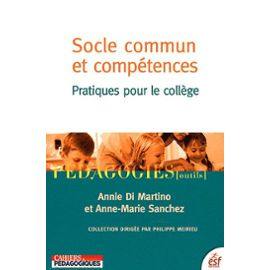 Dossier documentaire sur Renault
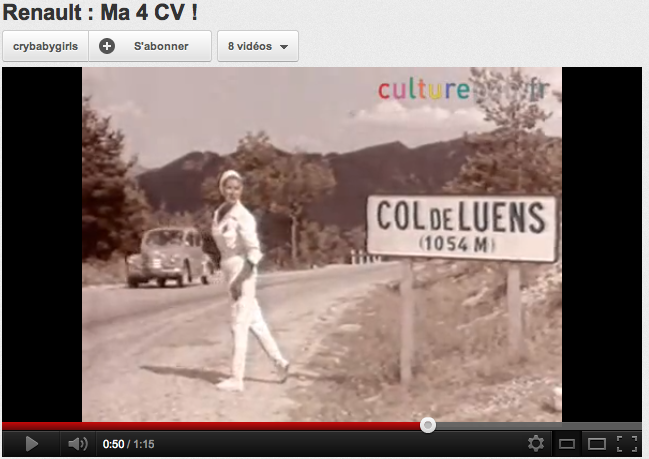 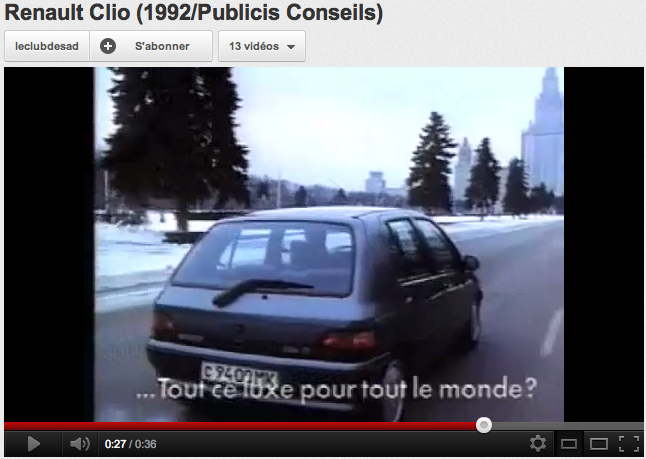 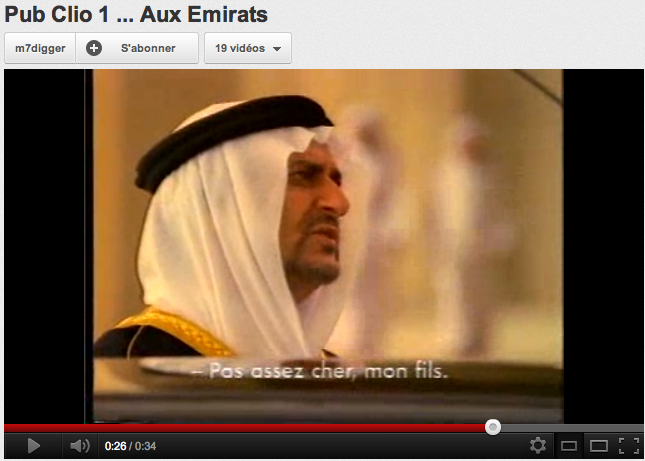 Dipity, un service en ligne pour créer des chronologies interactives
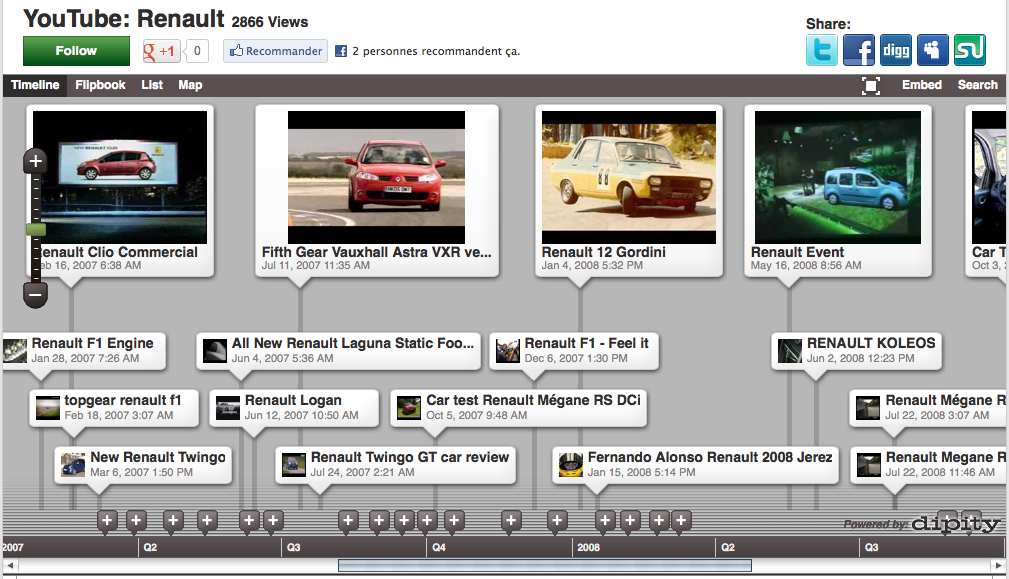 Lien vers un tutoriel vidéo : http://vimeo.com/23772046